Chapitre 6
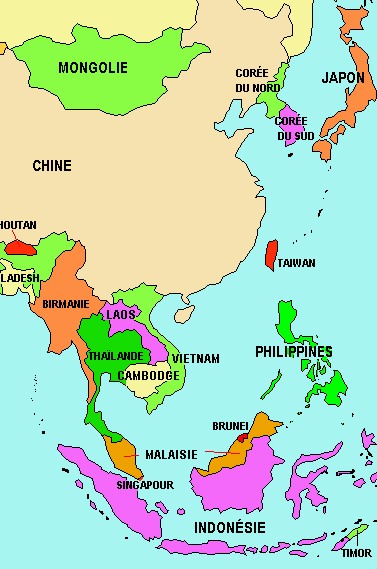 LE TOURISME EN ASIE DE L’EST ET DU SUD-EST
INTRODUCTION
Problématique : Comment s’explique l’essor fulgurant du tourisme en Asie de l’Est et du Sud-Est avant la pandémie de covid-19 et pourquoi aujourd’hui la reprise est-elle plus lente qu’ailleurs ?
Plan
I Un tourisme façonné par les mobilités régionales
II Le tourisme en Asie du Sud-Est
III Le tourisme en Asie de l’Est dominé par la Chine
I Un tourisme façonné par les mobilités régionales
Les arrivées touristiques dans le monde OMT 2024
1/ des arrivées de touristes en forte croissance
Nombre arrivées touristiques internationales en Asie
2/ le tourisme domestique, une part majeure des voyages
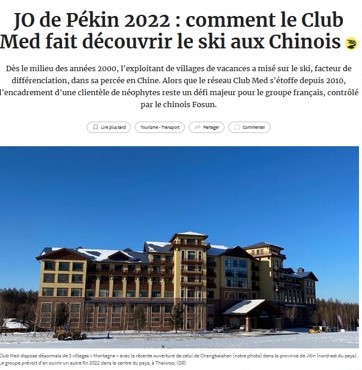 Source : site les échos, 12 février 2022
Texte
JO Pékin 2022, une participation française
Atouts du tourisme interne ou domestique
Ce tourisme est mieux réparti dans l’espace que le tourisme international
Il est plus stable car plus résistant aux crises (politique, financière, sanitaire, etc…)
investissement des populations locales dans ce tourisme plus facile car les locaux sont moins exigeants, que les touristes internationaux
Ce tourisme est encouragé par les États de l’Asie de l’Est et du Sud-Est
II Le tourisme en Asie du Sud-Est
1/ les causes du développement touristique
- le tourisme naît avec la colonisation
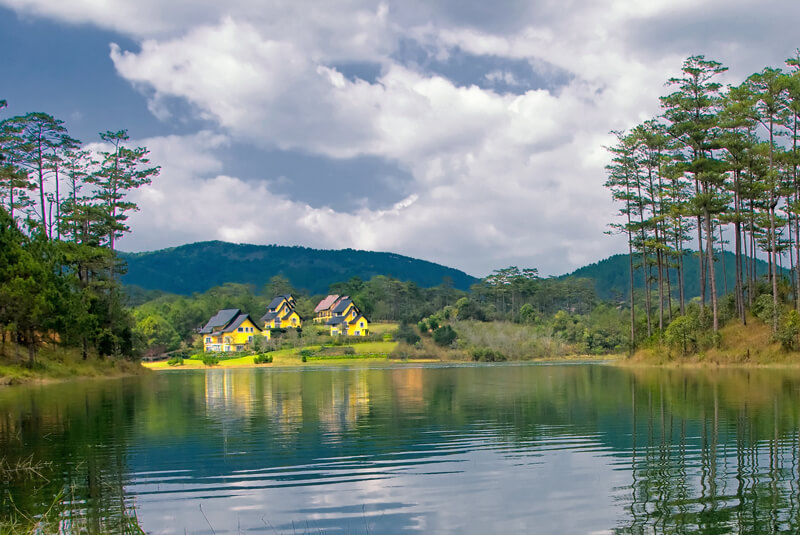 Dalat, hill station au Vietnam, a conservé ses villas et monuments de l’époque coloniale.
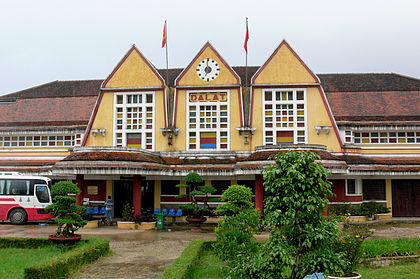 La gare de Dalat est conçue en 1932 par deux architectes français Moncet et Reveron, et elle ouvre en 1938. Le bâtiment principal, inspiré de la gare de Deauville, est de style Art déco.
- une meilleure accessibilité
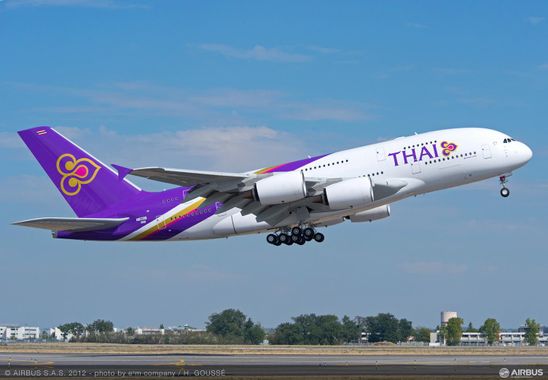 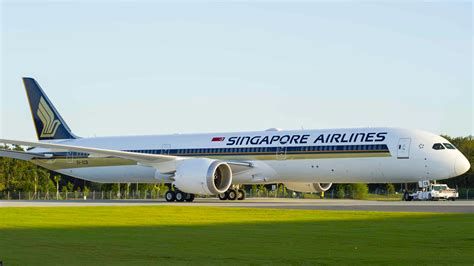 Les compagnies aériennes
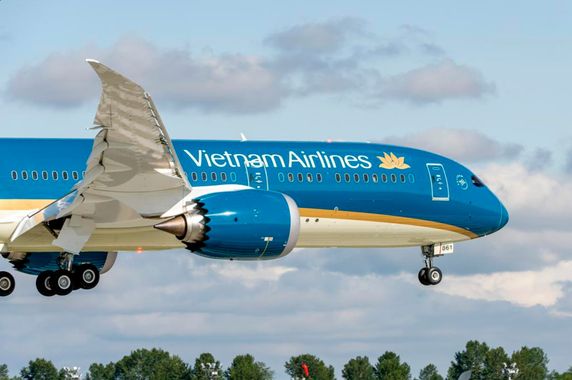 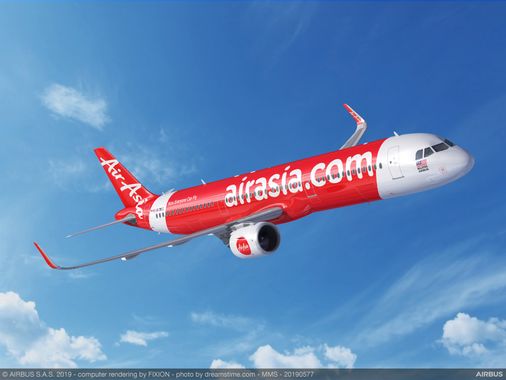 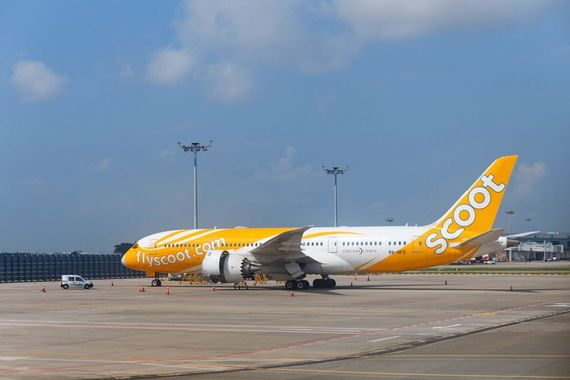 Compagnie de Malaisie
Compagnie de Singapour
Les compagnies low cost
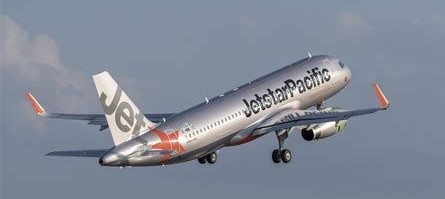 Compagnie du Vietnam
Nombre de passagers des aéroports (millions)
- ces pays offrent une certaine sécurité et sûreté
- la place de l’État comme acteur principal
2/ Les lieux de la mondialisation touristique en Asie du Sud-Est
- Les sites Unesco
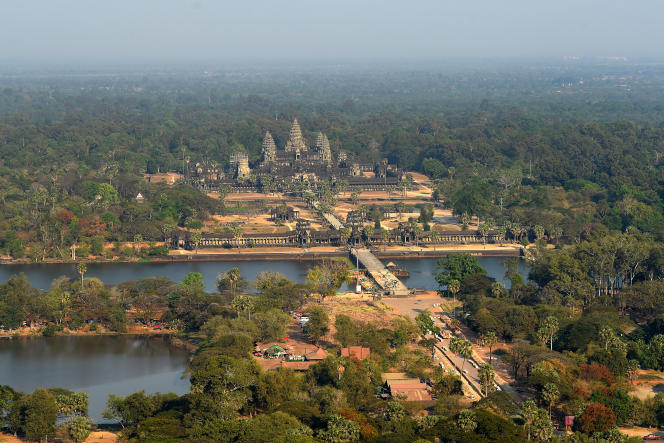 Angkor au Cambodge, construit au 12ème siècle est non seulement le site le plus visité au Cambodge, mais aussi l’un des sites les plus sacrés du bouddhisme mondial.
Le temple de Borobudur est une importante construction bouddhiste, bâtie aux VIIIe et IXe siècles à l’époque de la dynastie Sailendra dans le centre de l’île de Java en Indonésie.
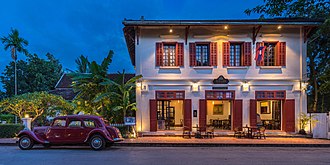 La ville de Luang Prabang au Laos reflète la fusion exceptionnelle de l'architecture traditionnelle et des structures urbaines conçues par les autorités coloniales européennes aux XIXe et XXe siècles. Son paysage urbain unique, remarquablement bien conservé, illustre une étape majeure du mélange de ces deux traditions culturelles différentes.
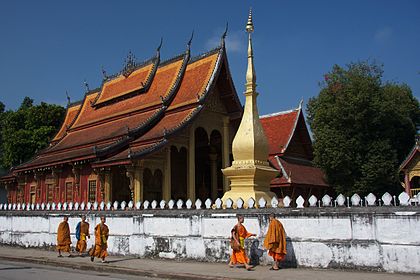 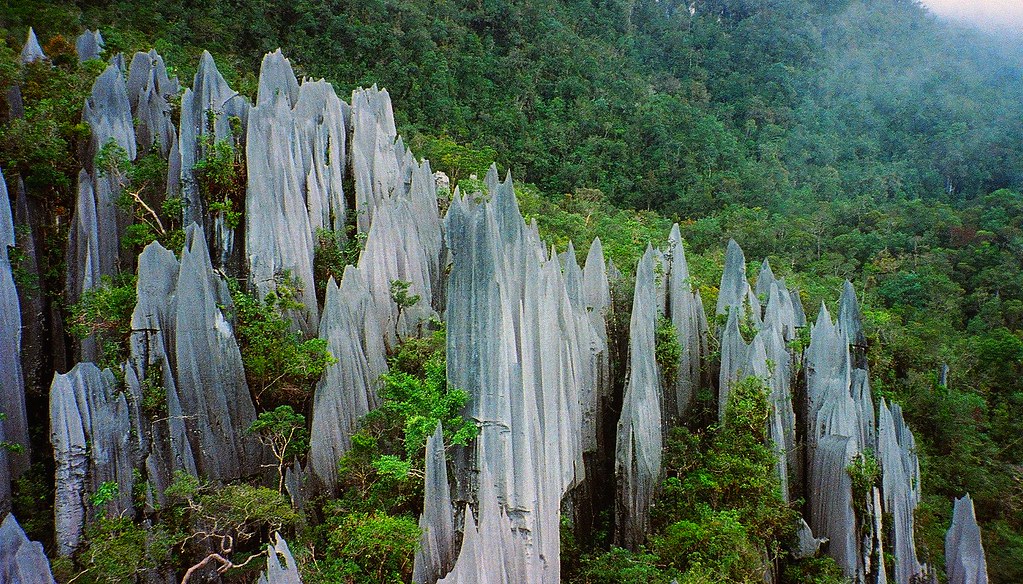 Malaisie - Le parc national du Gunung Mulu, fondé en 1974, se situe au Sarawak, État de Malaisie, situé sur l'île de Bornéo. Il est sur la liste du patrimoine mondial de l'UNESCO depuis 2000 pour sa faune et flore tropicale exceptionnelle, ainsi que ses cavernes et ses paysages de karsts érodés en cônes.
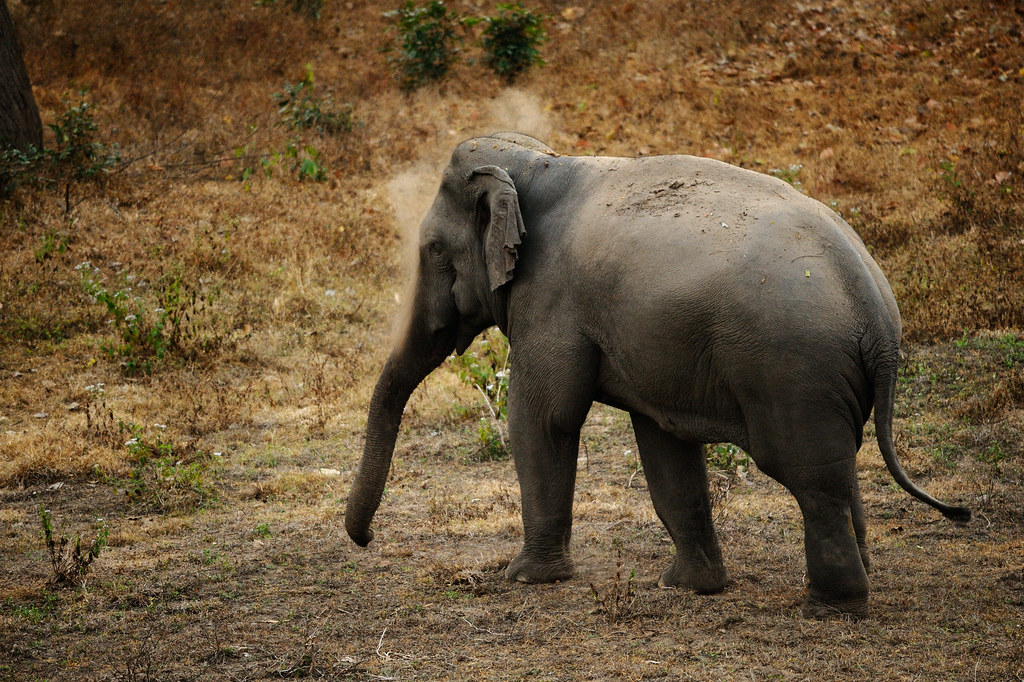 Thaïlande - Entre la frontière entre la Thaïlande et la Birmanie, ce sanctuaire est d’une grande importance pour les grands animaux comme les éléphants et les tigres.
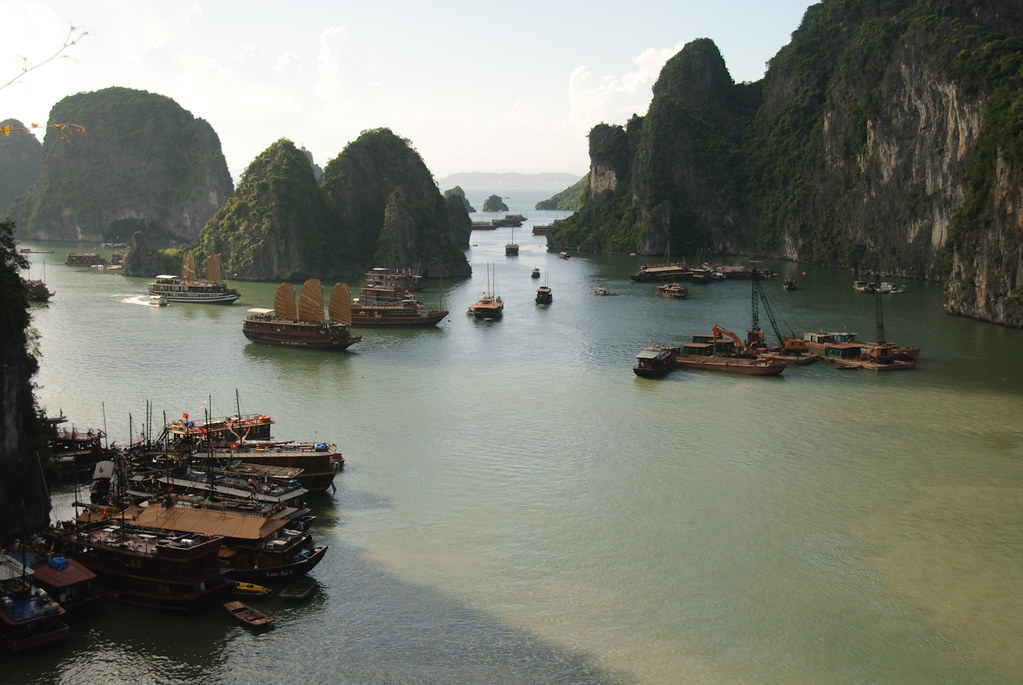 Vietnam – Situé à 165 km de la capitale du Vietnam Hanoi, Ha Long Bay propose 1600 îles et îlots qui sont fabriqués à partir de calcaire et offre un paysage magnifique.
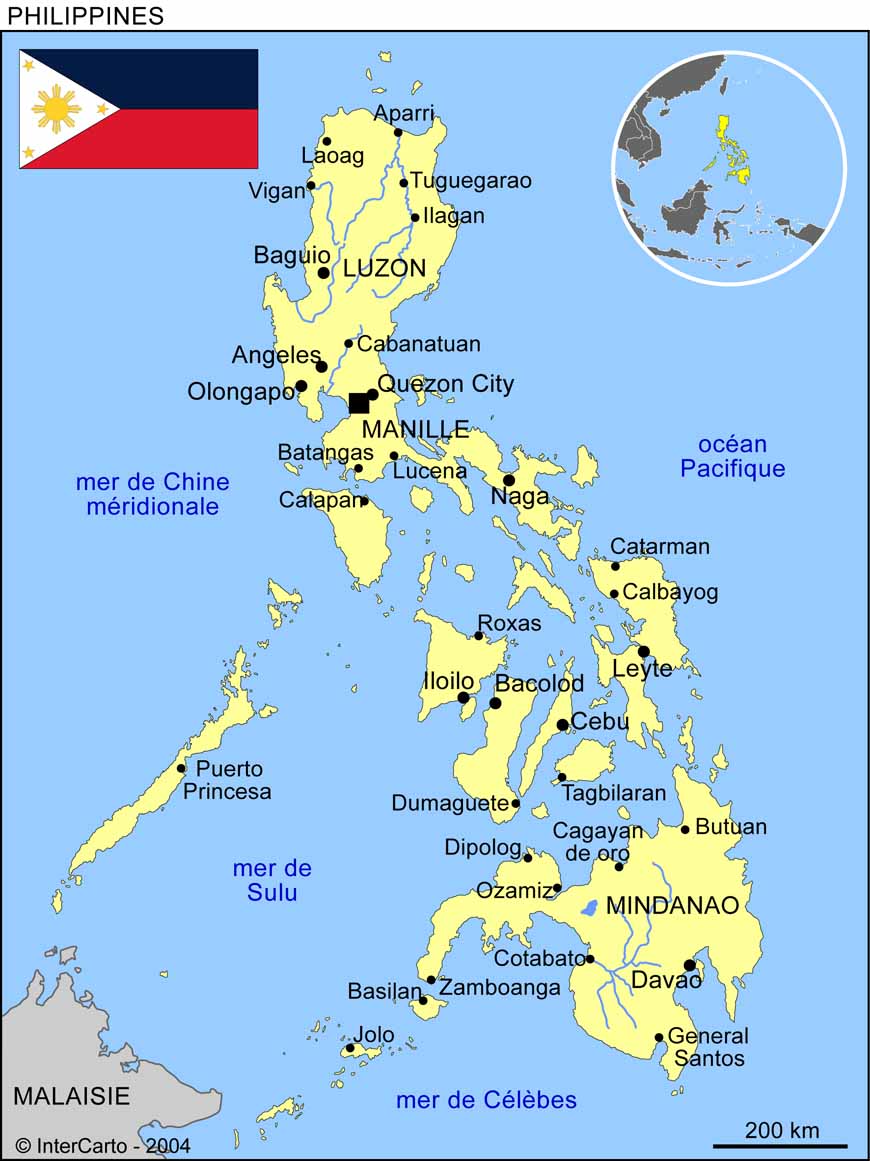 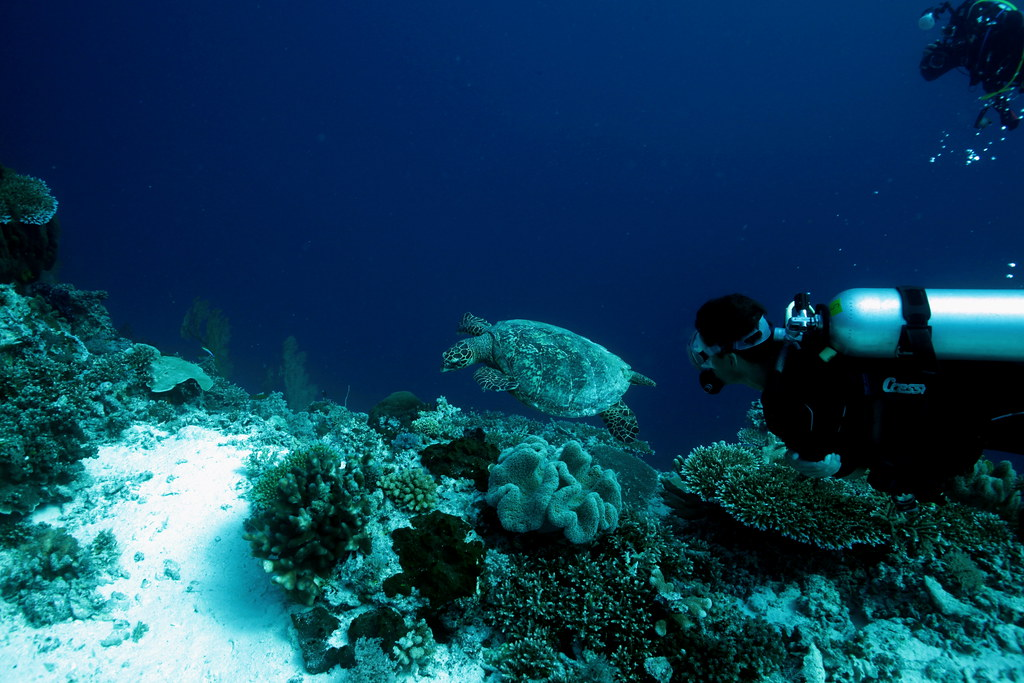 Les Philippines – Le récif est situé dans la mer de Sulu et englobe plus de 350 espèces de coraux et 500 de poissons.
- Les plages mondialisées et le rapport au soleil
Film The beach (2000) trailer
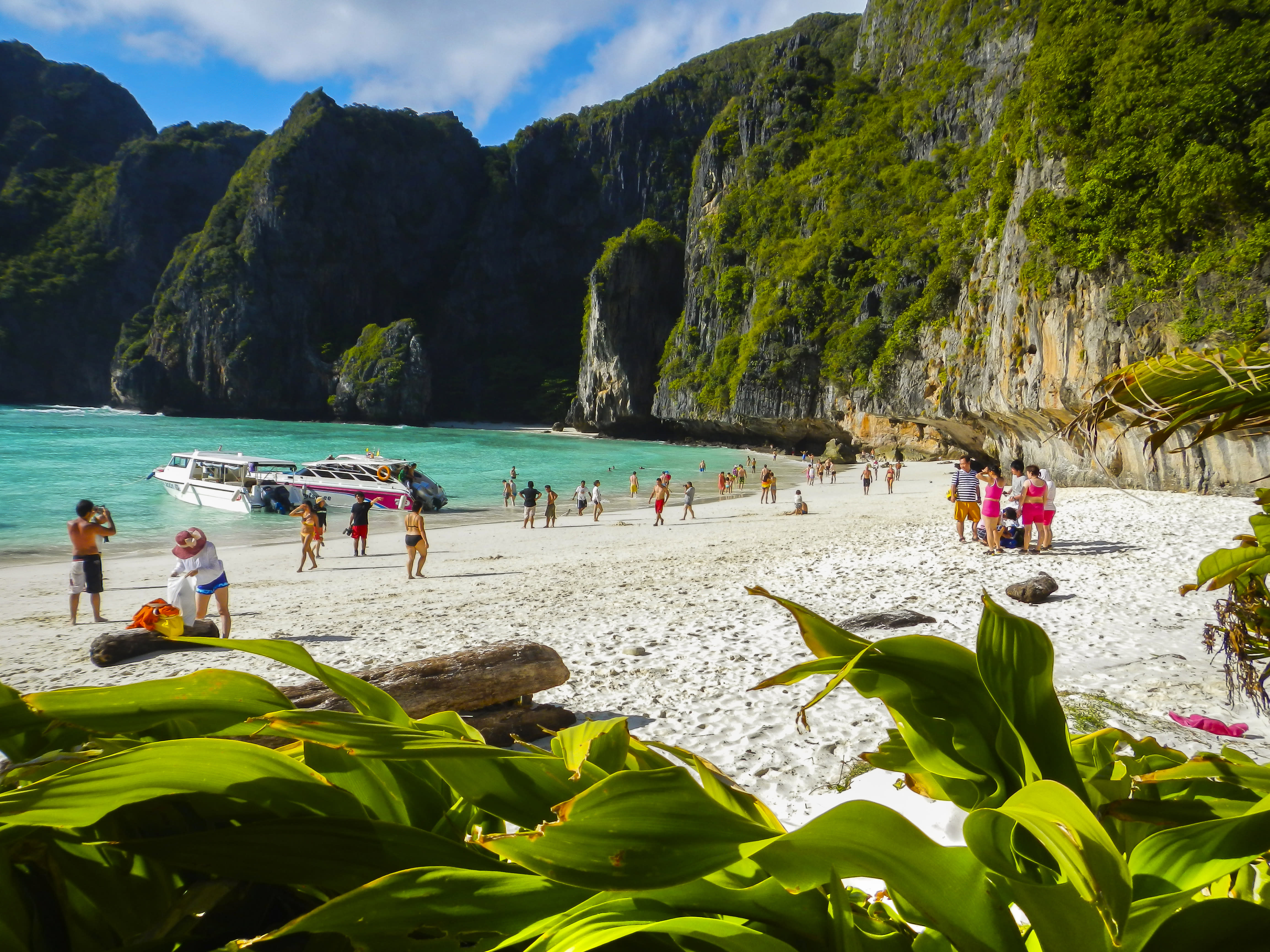 Plage de Maya Bay en Thaïlande
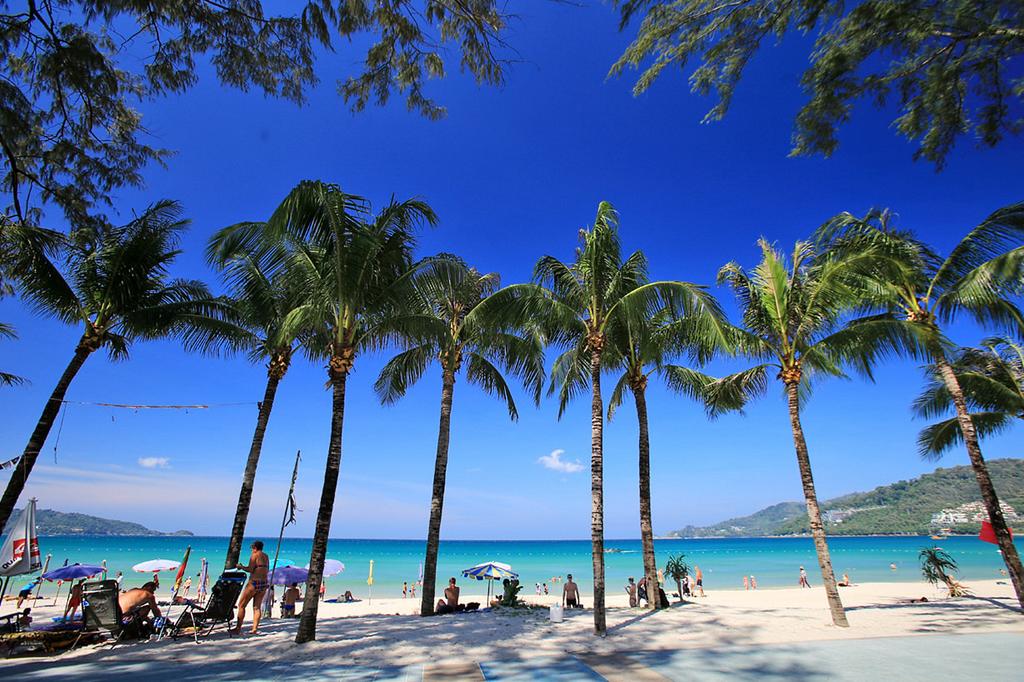 Patong beach – île de Phuket - Thaïlande
Retentissement mondial qu’a eu le tsunami de 2004 à Phuket à cause de la fréquentation internationale
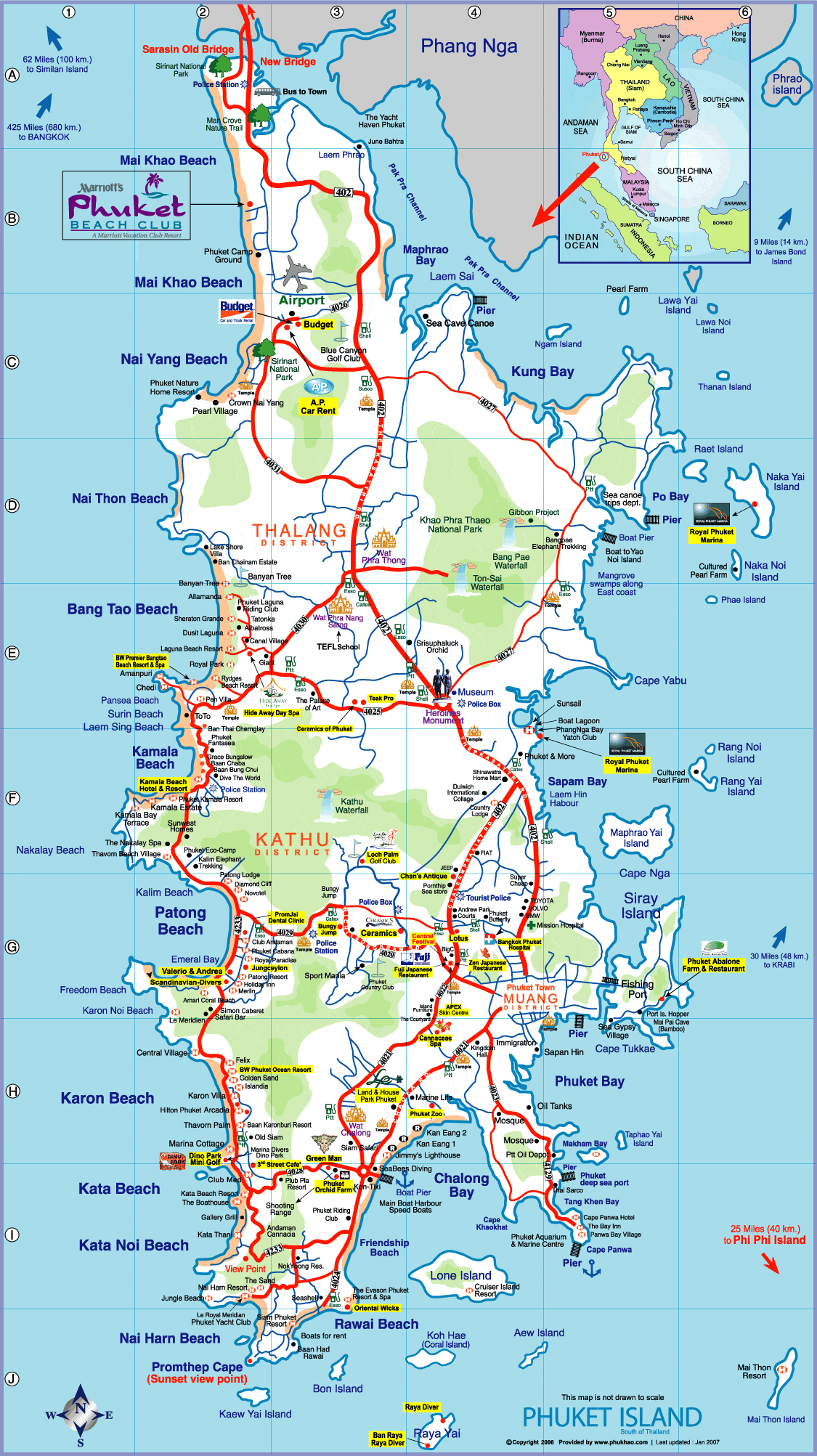 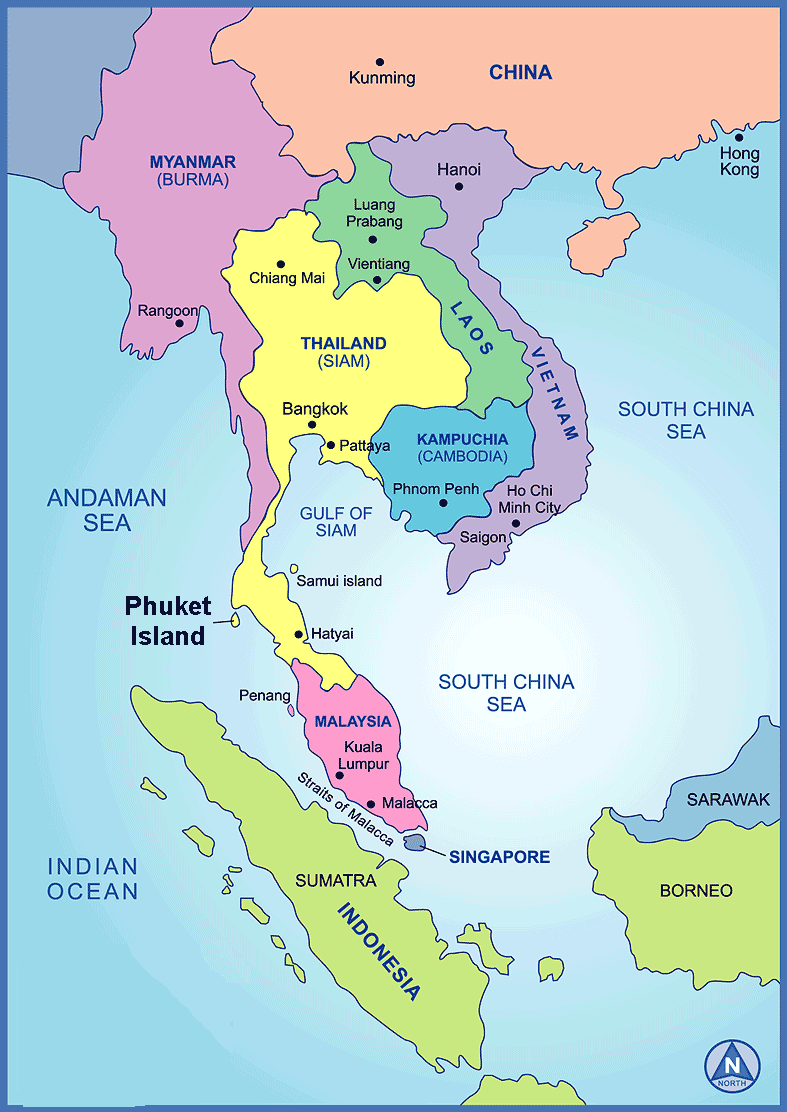 Opposition des comportements des touristes occidentaux et des Vietnamiens à la plage (ici plage de Mui Né)
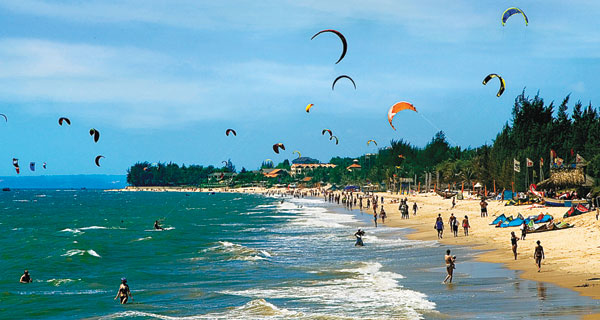 Exemple : dans la station balnéaire de Mũi Né au Vietnam, proche de Saigon, se juxtaposent deux territoires balnéaires : celui des occidentaux et celui des locaux. Mũi Né présente un avantage naturel, il est très venté, ce qui rend possible la pratique du kitesurf. Les touristes occidentaux valorisent le bronzage, la plage et les soirées festives. A quelques dizaines de kilomètres, dans le Mũi Né des Vietnamiens, ces derniers pratiquent un tourisme balnéaire mais sans héliotropisme. La peau blanche étant encore valorisée (le bronzage étant associé aux paysans travaillant dans des rizières) les touristes vietnamiens restent souvent vêtus (surtout les femmes) et il n’est pas nécessaire d’avoir un maillot de bain et encore moins de bikini. Les touristes se réfugient à l’ombre, sous des auvents prévus à cet effet, sur des chaises ou des transats et ils sont servis à table par des restaurants à côté. De plus les Vietnamiens considèrent que le sable est sale et désagréable. Le bord de mer est fréquenté pour sa fraîcheur mais pas pour nager ou pratiquer des sports nautiques (peu de Vietnamiens aujourd’hui savent nager). Enfin, les temporalités ne sont pas les mêmes : les Vietnamiens vont à la plage tôt le matin (vers 5h) pour faire de la gymnastique, se baigner ou se faire des gommages avec le sable, puis ils reviennent en fin de journée (vers 17h).
- le tourisme de montagne
Ba Na Hill au Vietnam – village français reconstitué
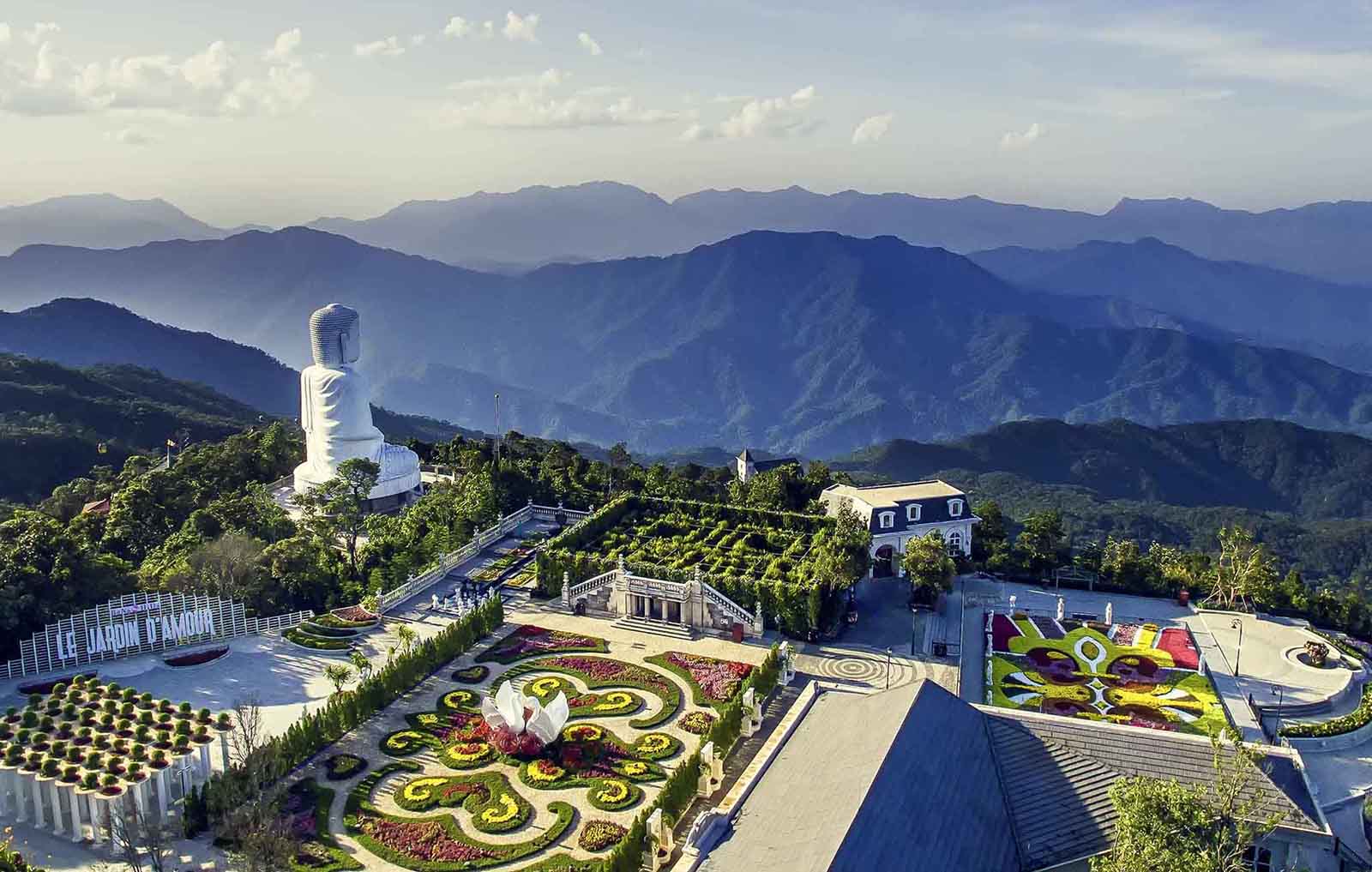 La pagode (temple bouddhiste ) de Ba Na Hill au Vietnam
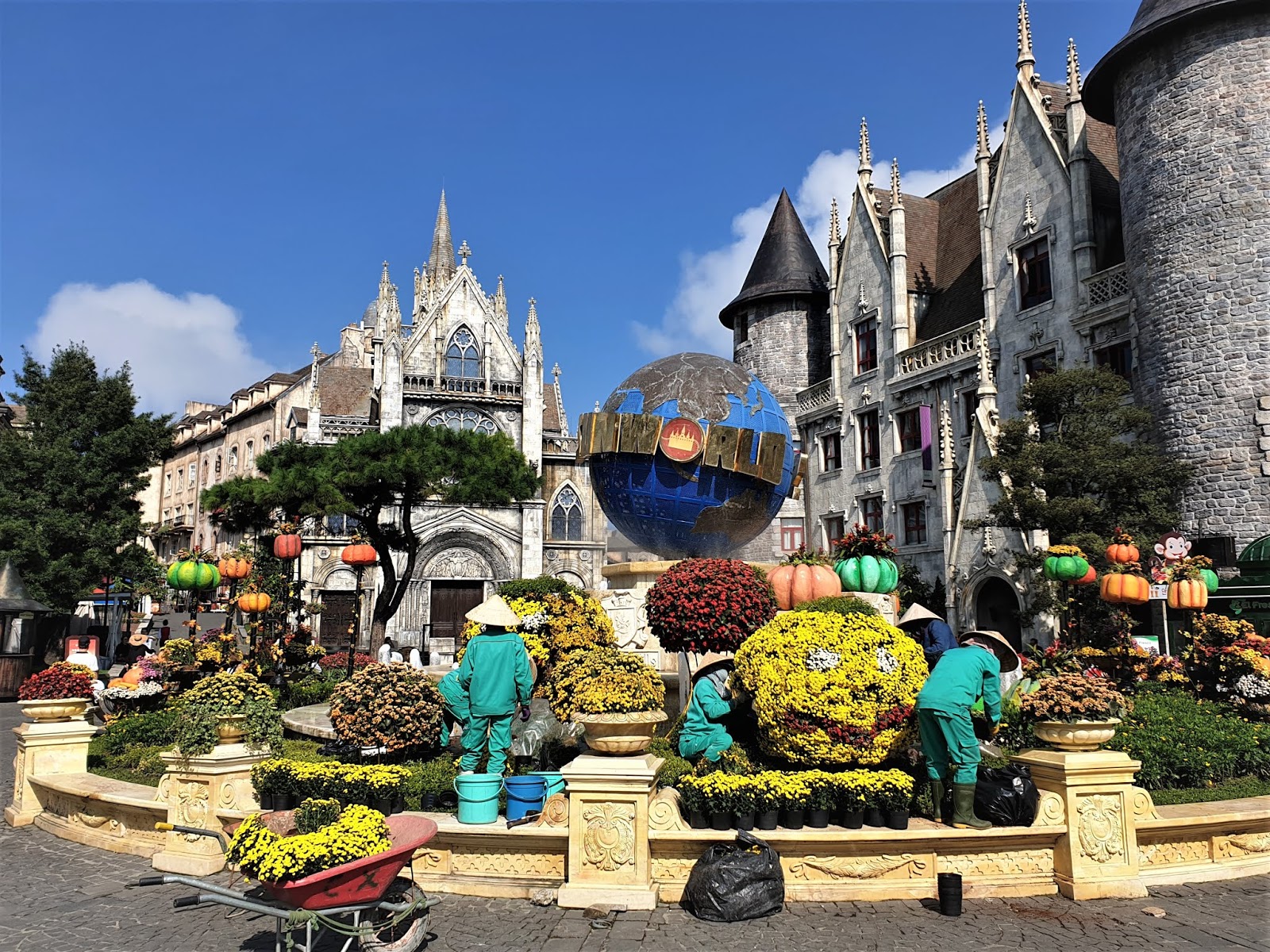 Château et église du village français de Ba Na Hill au Vietnam
- le tourisme urbain
Les skylines
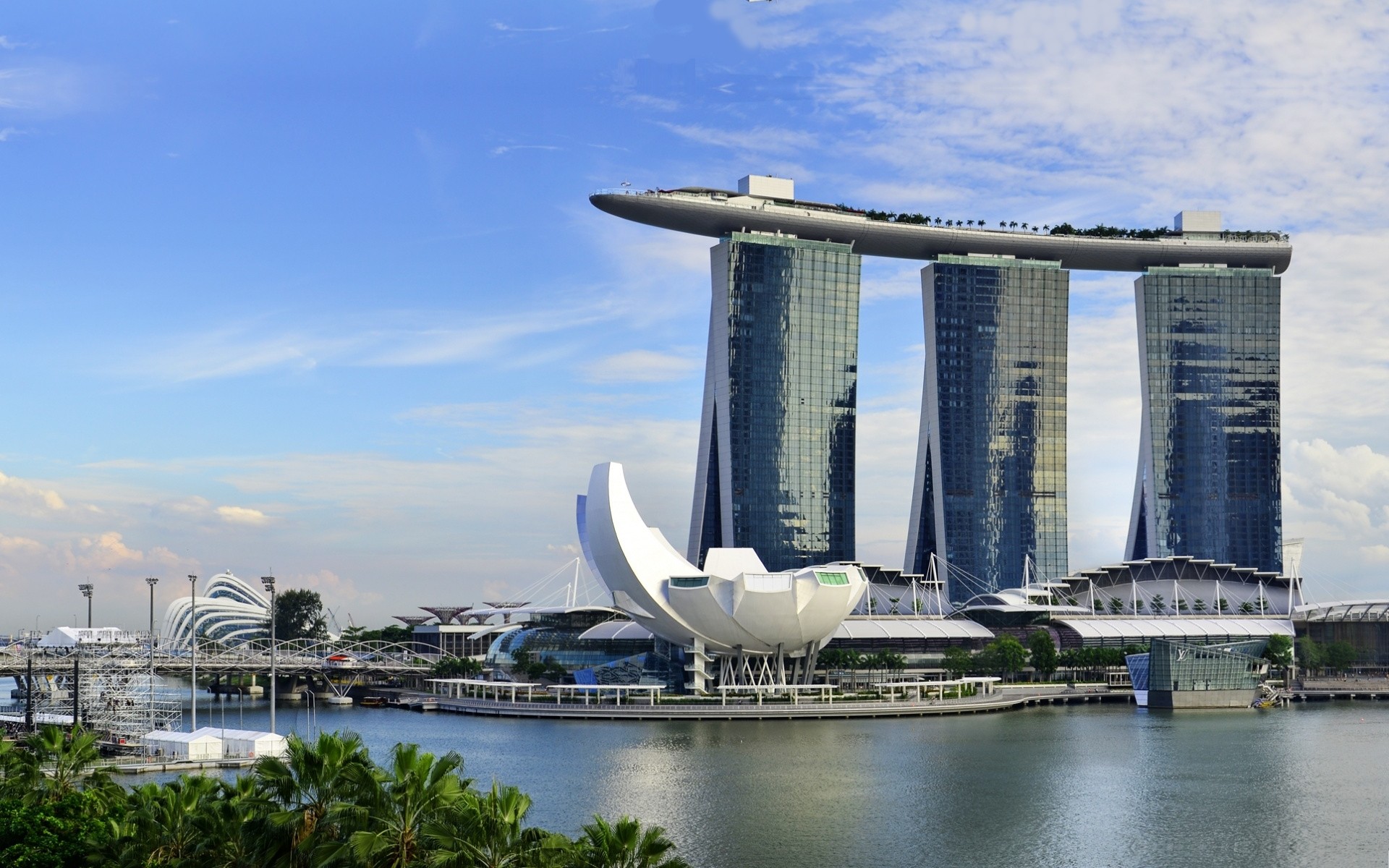 Marina Bay - Singapour
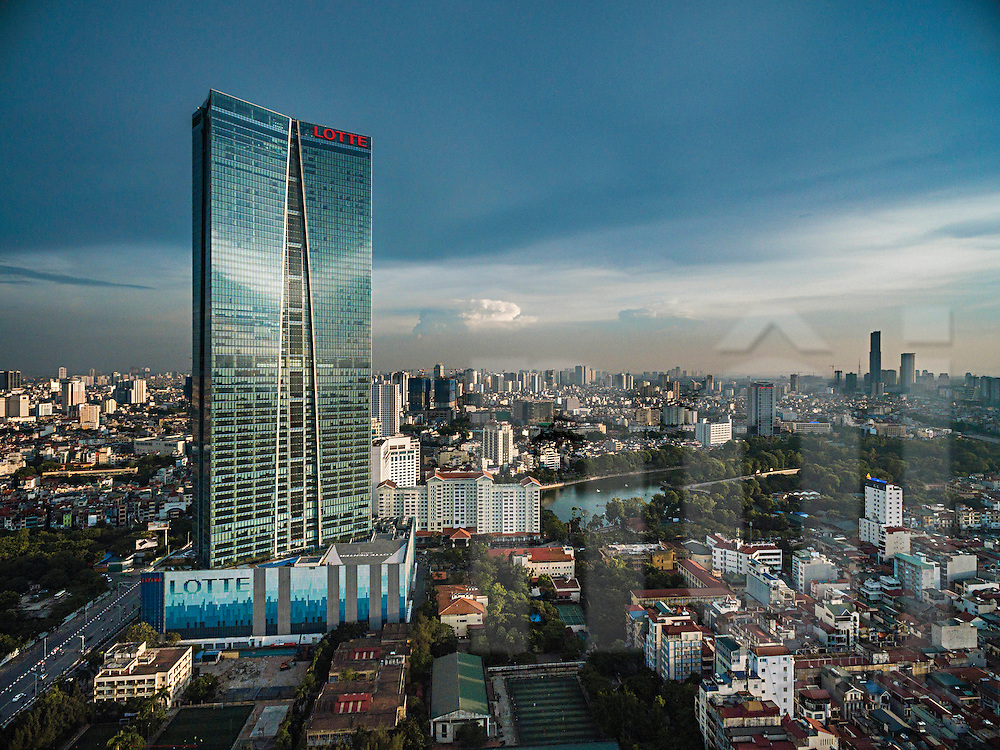 Hanoi Lotte - Vietnam
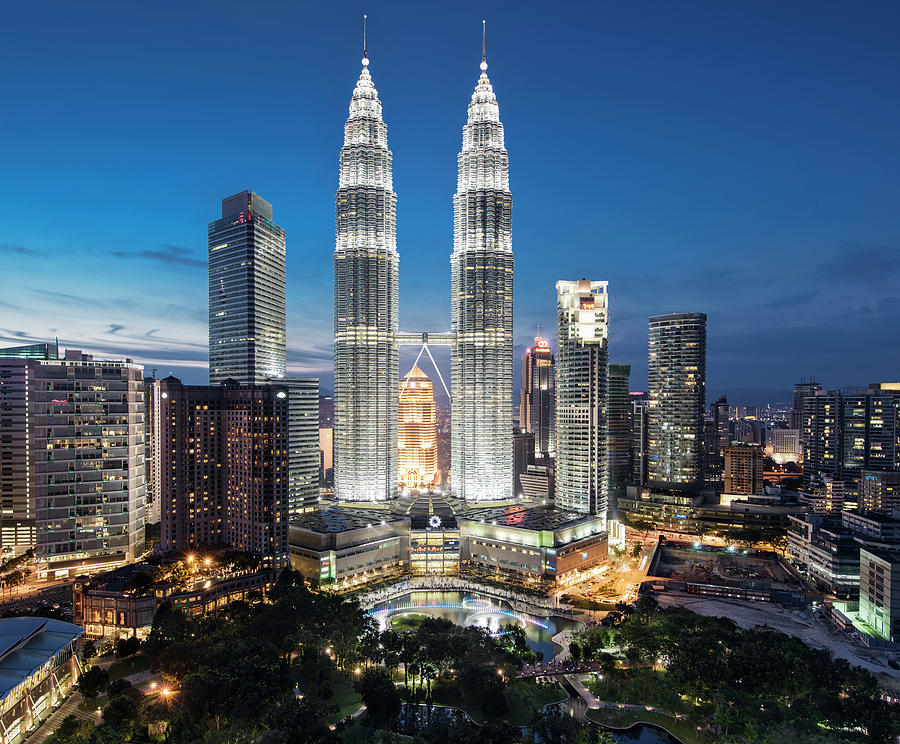 Tour jumelles Petronas – Kuala Lumpur Malaisie
Les rooftops
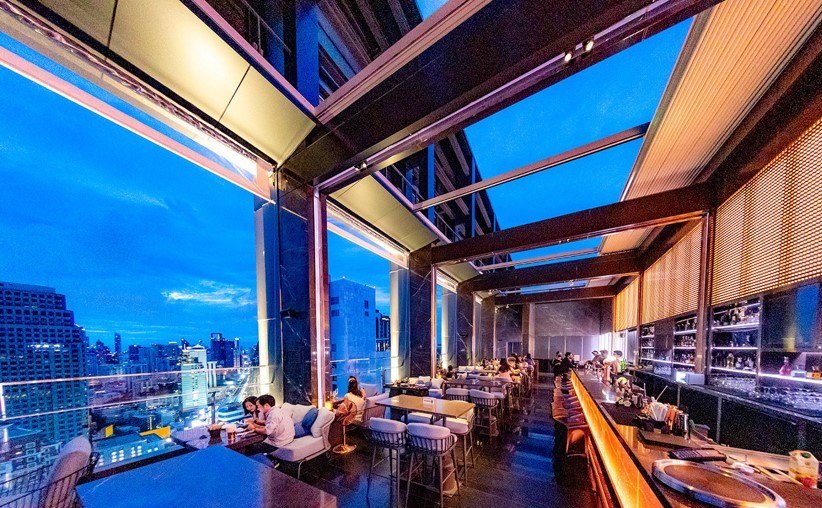 Cooling Tower Rooftop Bar Bangkok at Carlton Hotel
Rooftop Bars in Phnom Penh - Cambodge
Maisons sur pilotis au Cambodge
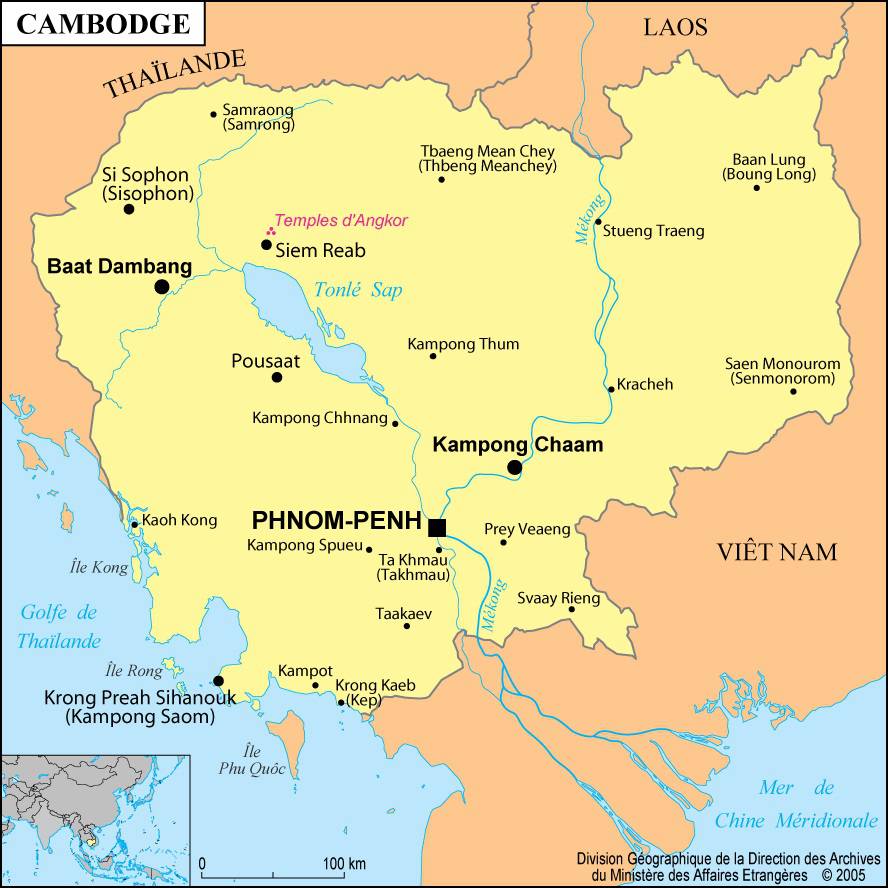 - le tourisme ludique
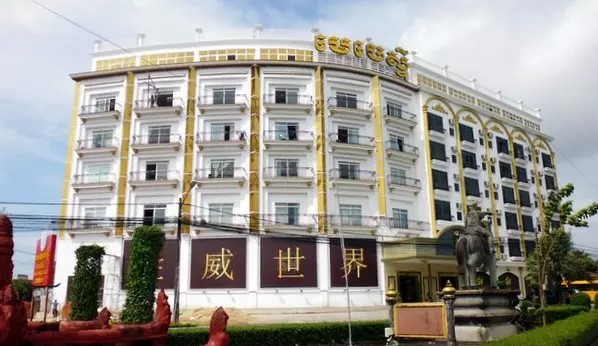 Les casinos de Sihanoukville
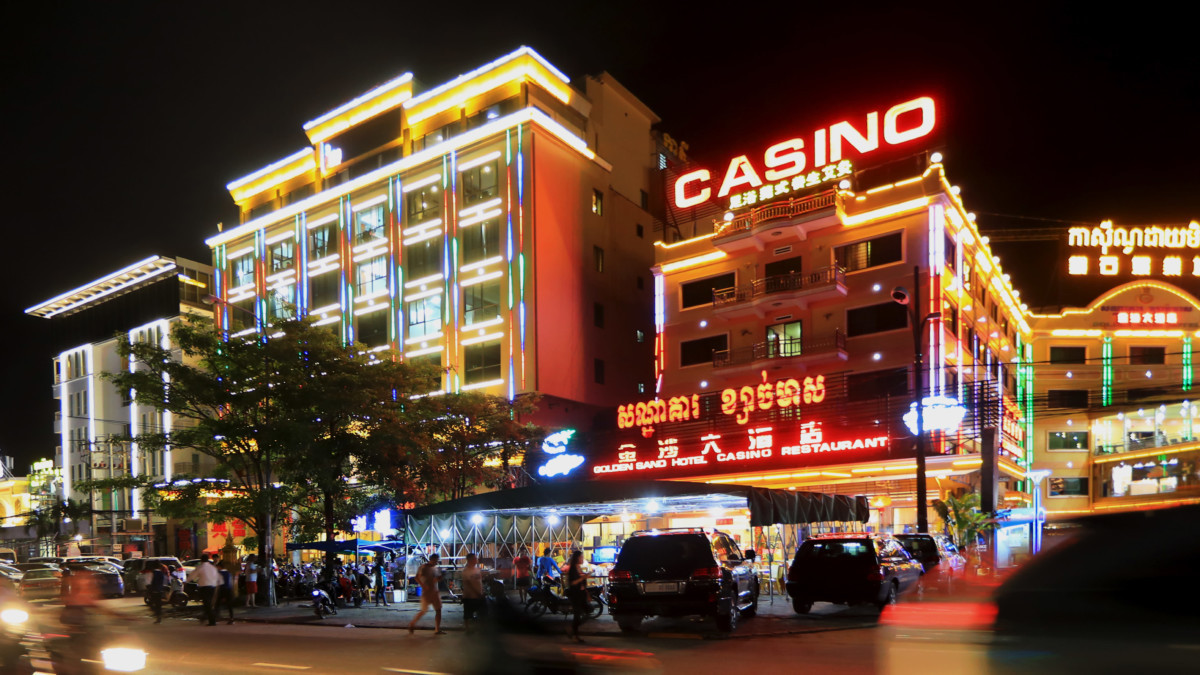 Le quartier routard de Saigon, l’occident au Vietnam
Le quartier routard se situe entre les rues Pham Ngu Lao et Bui Vien à Saigon. Les Vietnamiens appellent cette zone Phố tây, littéralement le quartier des occidentaux.
Cette zone est connue pour accueillir un grand nombre de touristes à petit budget mais aussi pour rassembler les étrangers d’Ho Chin Minh ville.
Le quartier a une forte concentration d’hôtels bons marchés, de restaurants étrangers et
- Les quartiers routard
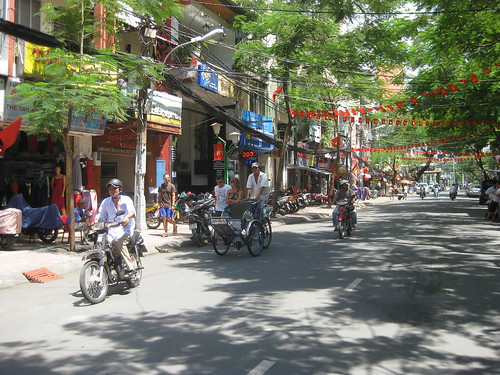 d’agence de tourisme premier prix. C’est le quartier idéal pour les jeunes touristes fauchés ou pour les expatriés en manque d’occident. […]
On peut reprocher au quartier routard un certain manque d’authenticité. Le coin ne ressemble pas vraiment au Vietnam mais à des allures internationales.
C’est un peu un ghetto à touristes. Il faut se méfier des gens qui vous abordent. Ils pourraient vous faire des propositions illégales. C’est aussi le quartier rouge de Saigon. Dans ce quartier il y a beaucoup de bons restaurants mexicains, indiens, américains, français mais très peu de bons vietnamiens, tout du moins pas à ma connaissance. […]
Phố tây est idéal pour ceux qui reste un jour ou deux à Saigon et qui n’ont pas les moyens de s’offrir une chambre dans le quartier historique. 
								Site la vie à Saïgon vu par les yeux d’un expatrié – 2 août 2013
- Le tourisme sexuel
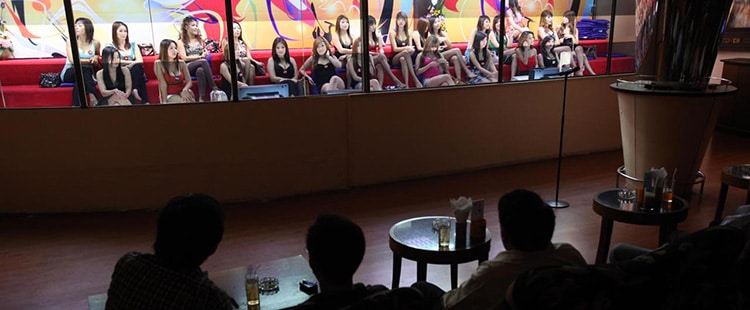 Un bar en Thaïlande
3/ Les impacts environnementaux de la croissance touristique
- La gestion des déchets
Une des plages de Kuta Beach à Bali. L’état d’ urgence a désormais été lancé par les autorités indonésiennes face à l’ampleur du phénomène.
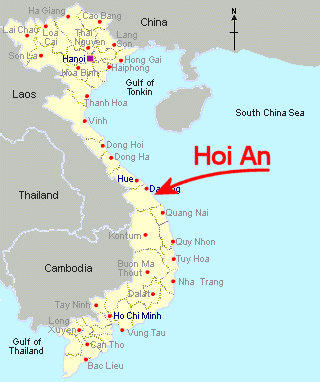 - Le problème de l’érosion côtière
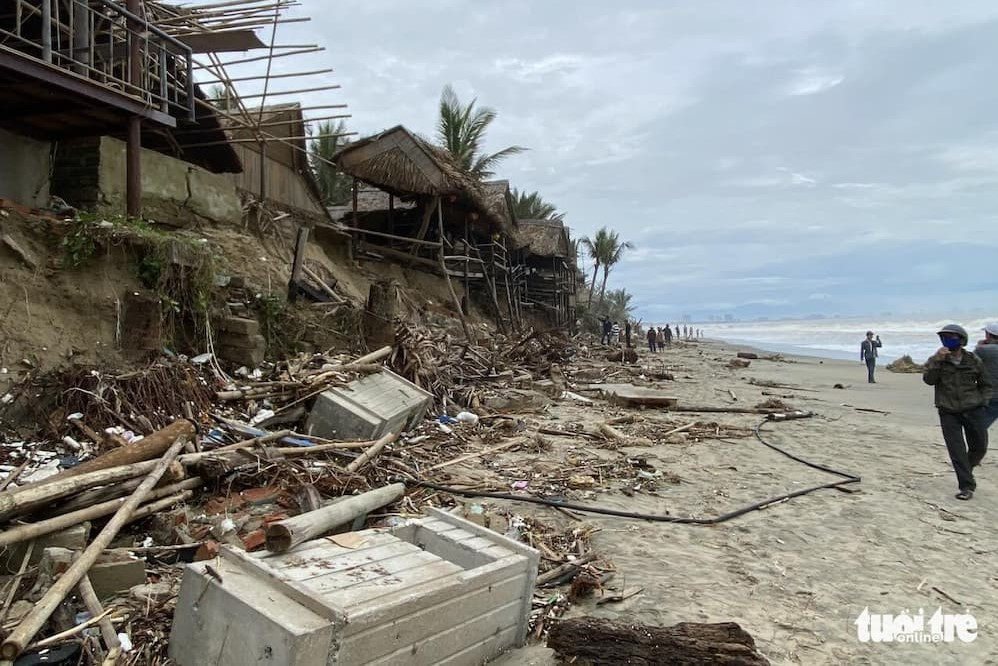 Resort sur la plage de Cua Dai en dehors de Hoi An
Carte de Hoi An et des alentours.
- Les transports routiers, la pollution et les bouchons induits.
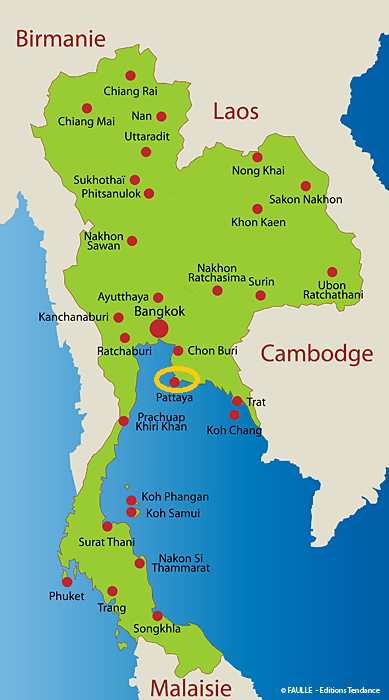 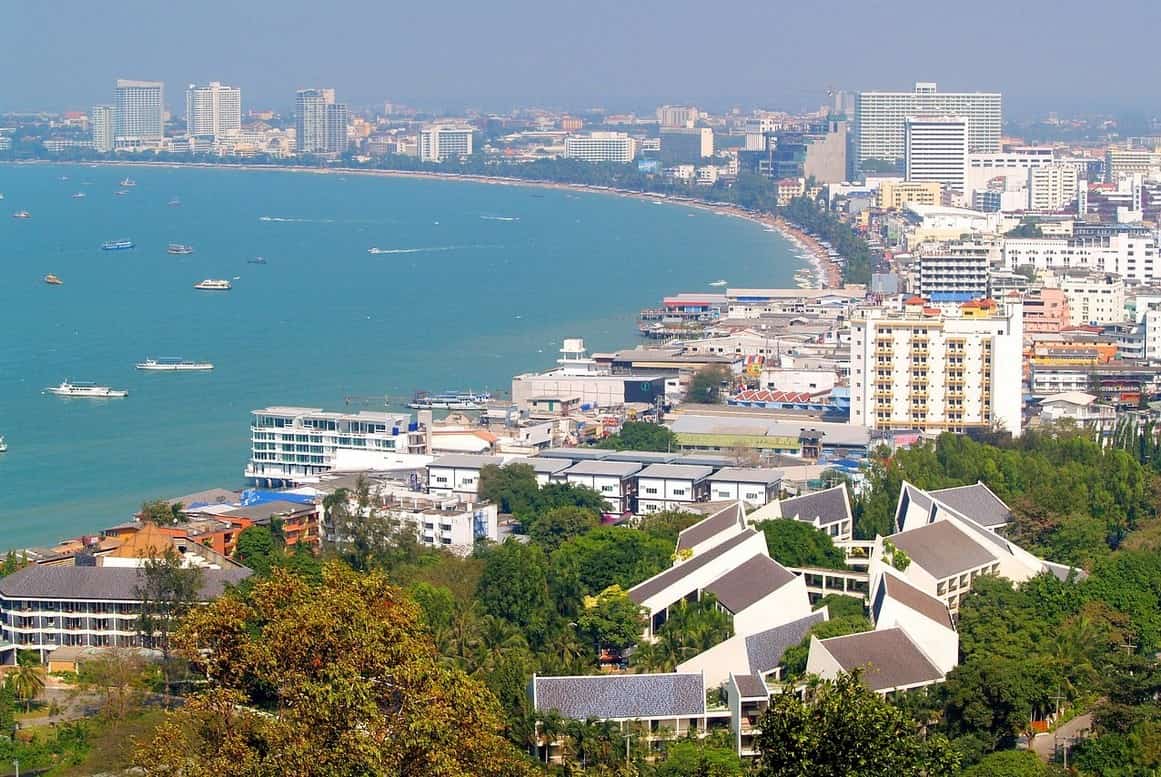 Station balnéaire de Pattaya (150 000 habitants à un 100e de km De Bangkok connue pour sa circulation saturée, ses plages et sa vie nocturnes..
- Le manque d’eau et la salinisation des sols
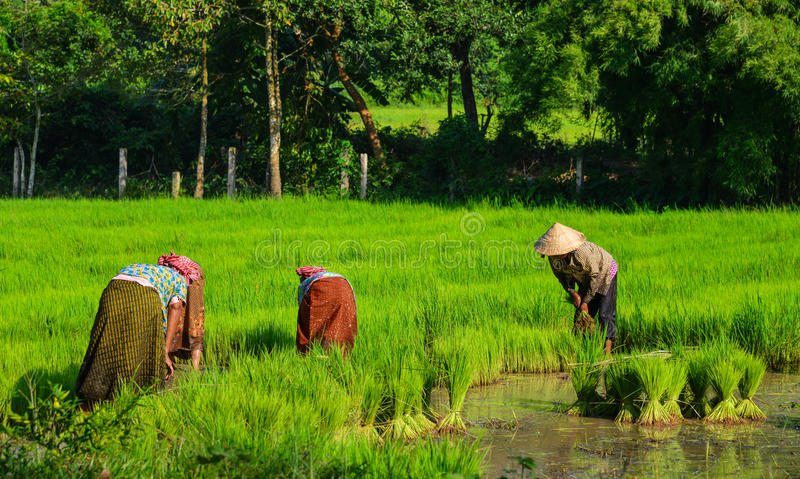 La sécheresse et l’intrusion saline menacent la production rizicole d’une grande partie du delta du Mékong.
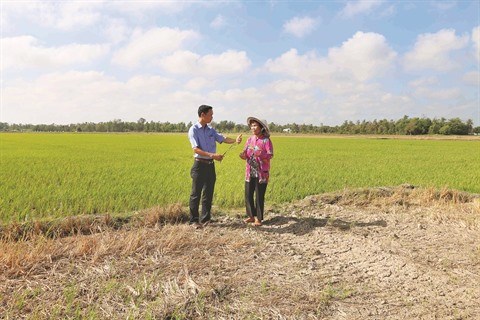 III Le tourisme en Asie de l’Est dominé par la Chine
1/ une lente reprise après la pandémie de covid-19
Selon l’OMT : 155 millions de touristes chinois en 2019.
87 millions en 2023.
Les Chinois ont dépensé à l’étranger 196 milliards de dollars en 2023 (1er rang mondial).
- Durant l'année 2015, pour la première fois depuis 1970, le nombre de visiteurs étrangers au Japon dépasse celui des Japonais voyageant à l'étranger (16,2 millions).
Évolution flux touristes du Japon
2/ une ouverture récente mais spectaculaire de la Chine
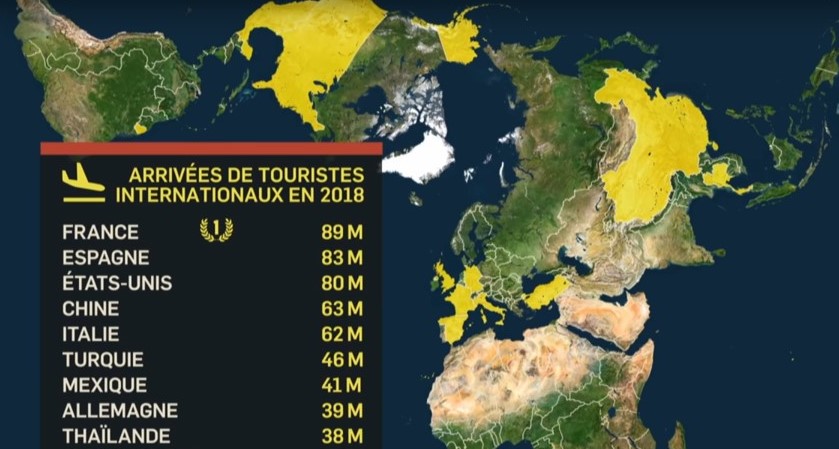 6 visiteurs sur 10 viennent d’Asie
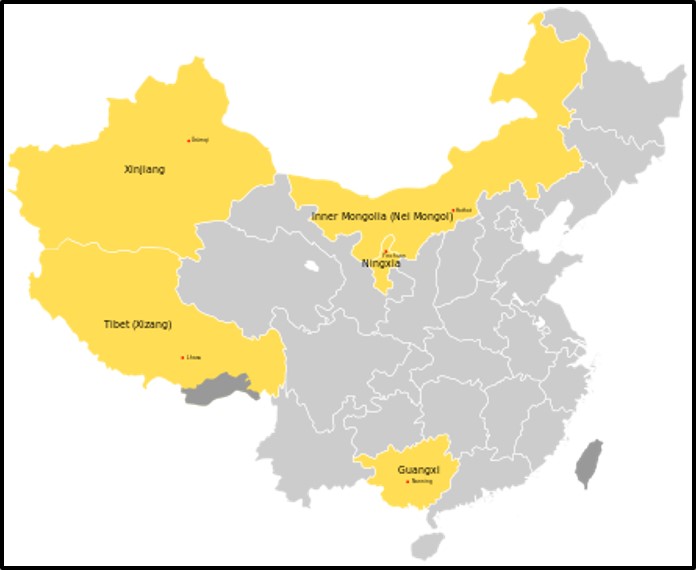 Les 5 régions autonomes de la Chine 
= régions des minorités ethniques
Urumqi
Xinjiang
Minorité Ouïghour
Hohhot
Mongolie intérieure
Yinchuan
Ningxia
Tibet
Lhassa
Guangxi
Nanning
Hotel DoubleTree by Hilton Beijing (Pékin)
3/ des pratiques touristiques diversifiées
- Le tourisme culturel boosté par les sites Unesco
La grande muraille de Chine a été construite il y a 2000 ans, sous la dynastie Qin (221-207 avant J-C.) afin de faire face aux envahisseurs Mongols
La Cité interdite a été construite entre 1406 et 1420, sous les ordres de Yongle, le troisième empereur de la dynastie Ming. Demeure aussi des empereurs Qing (jusqu’en 1912).
Stade olympique de Pékin (2008) surnommé le « nid d’oiseau »
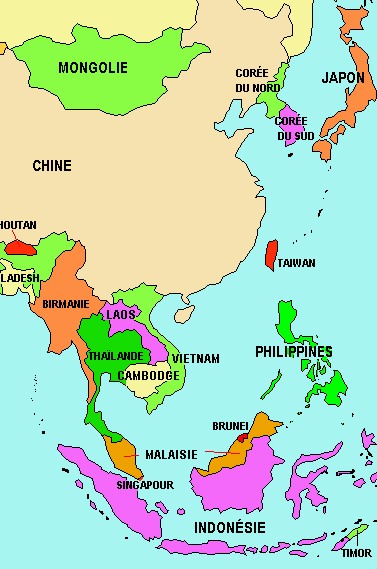 - Le tourisme balnéaire
Dailan
Île de Hainan
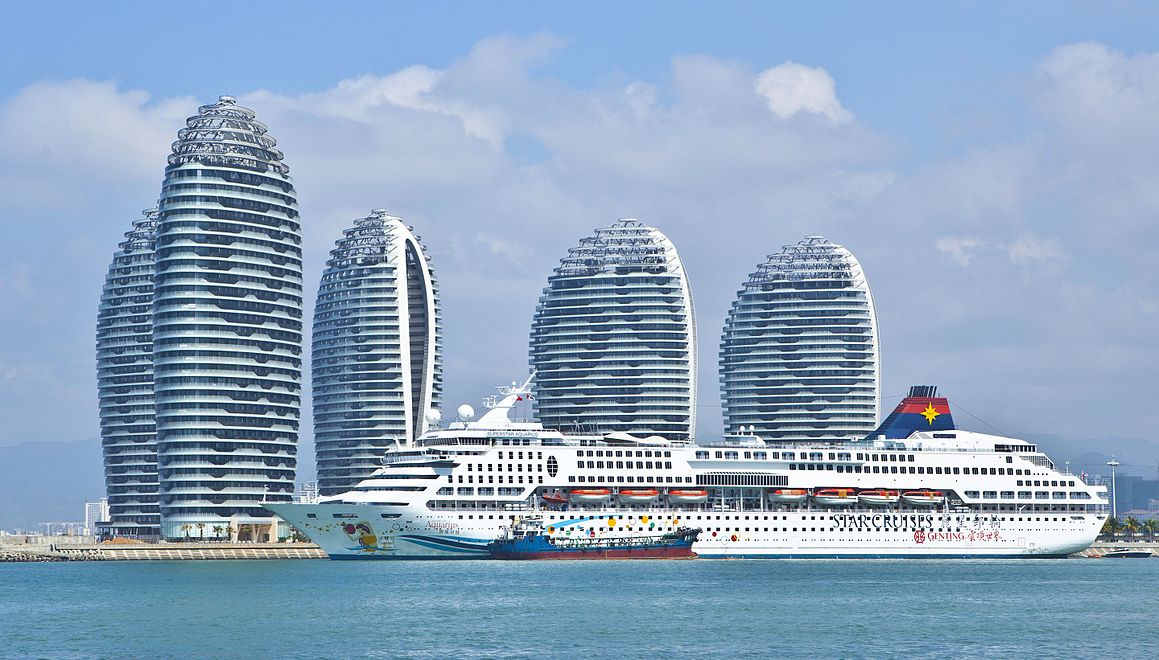 Littoral Hainan
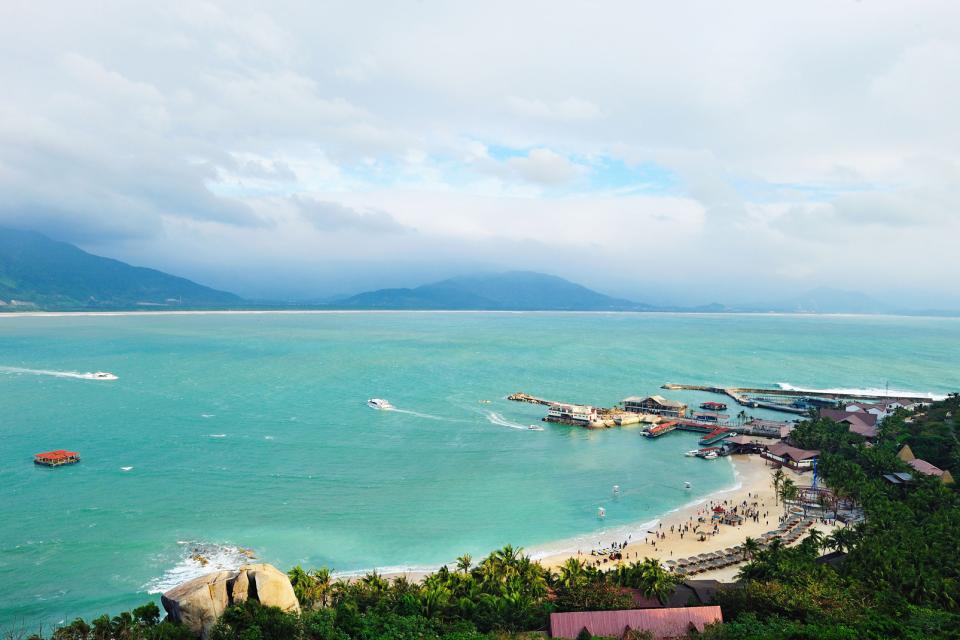 Une des plages de l’île de Hainan
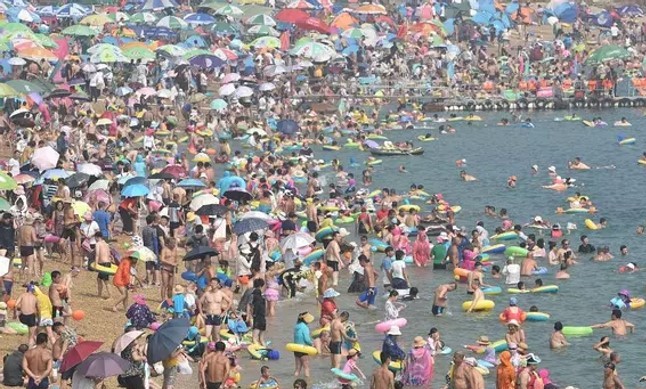 Dalian - la plage de Fujiazhuang remplie telle une fourmilière
- Le tourisme d’affaires
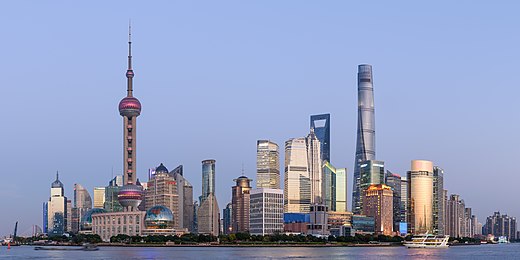 Lujiazui – quartier d’affaires de Shanghai
- Le tourisme ludique
Le secteur des casinos à Macao fut dominé par Stanley Ho, un richissime homme d’affaires local, mort en 2020, dont les filles ont pris la succession.
- Le tourisme de montagne
Texte JO 2022 : des stations de sports d'hiver mais pas de champion, les limites du modèle chinois
Les nouveaux logements construits à Chongli pour les Jeux de Pékin 2022, en décembre 2015.
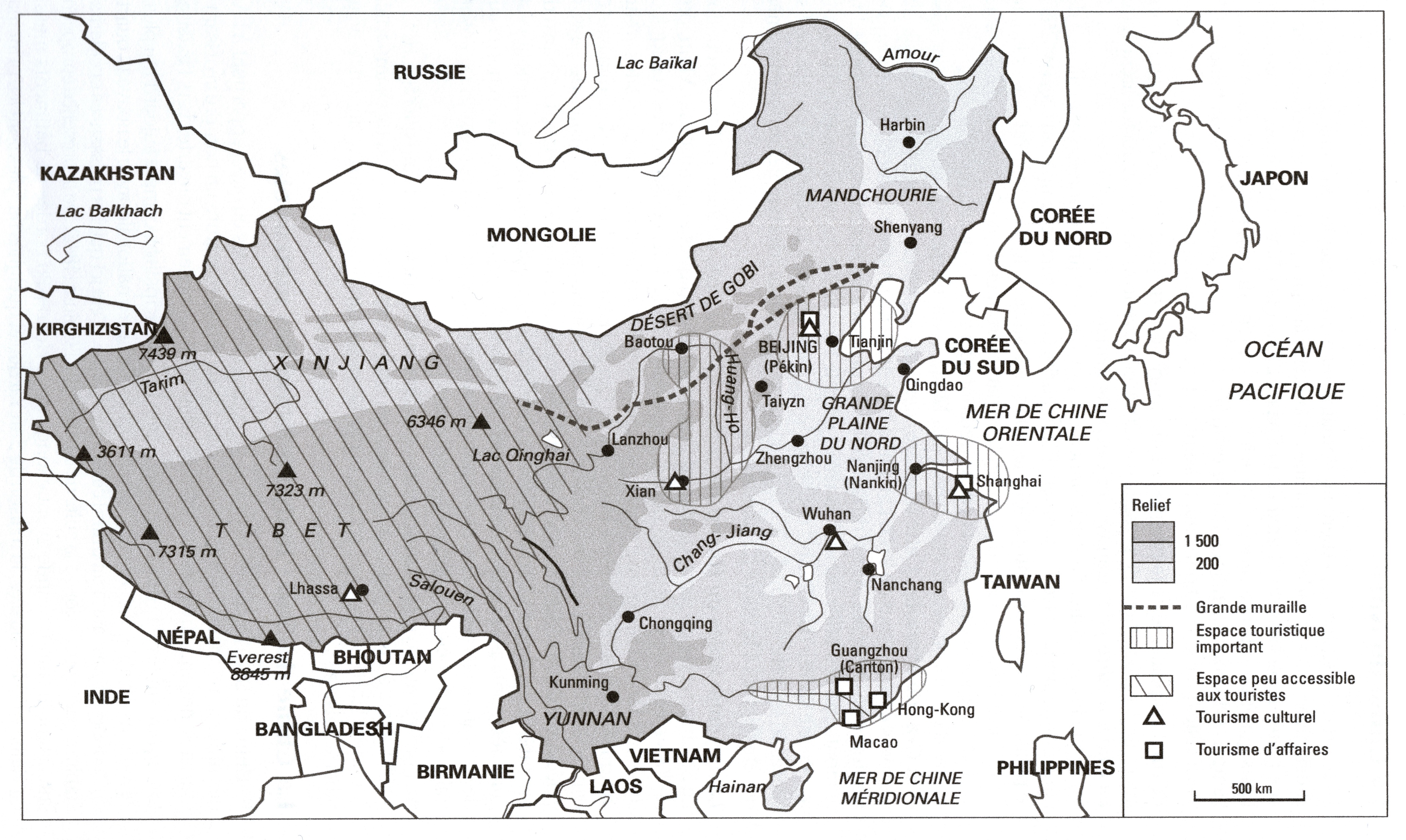 Dalian
BEIJING
(Pékin)
œnotourisme
Shanghai
Sports d’hiver
Station balnéaire